CITY  OF  THE  FUTURE
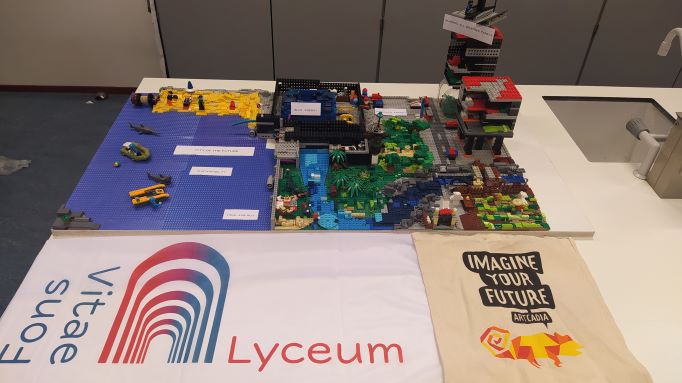 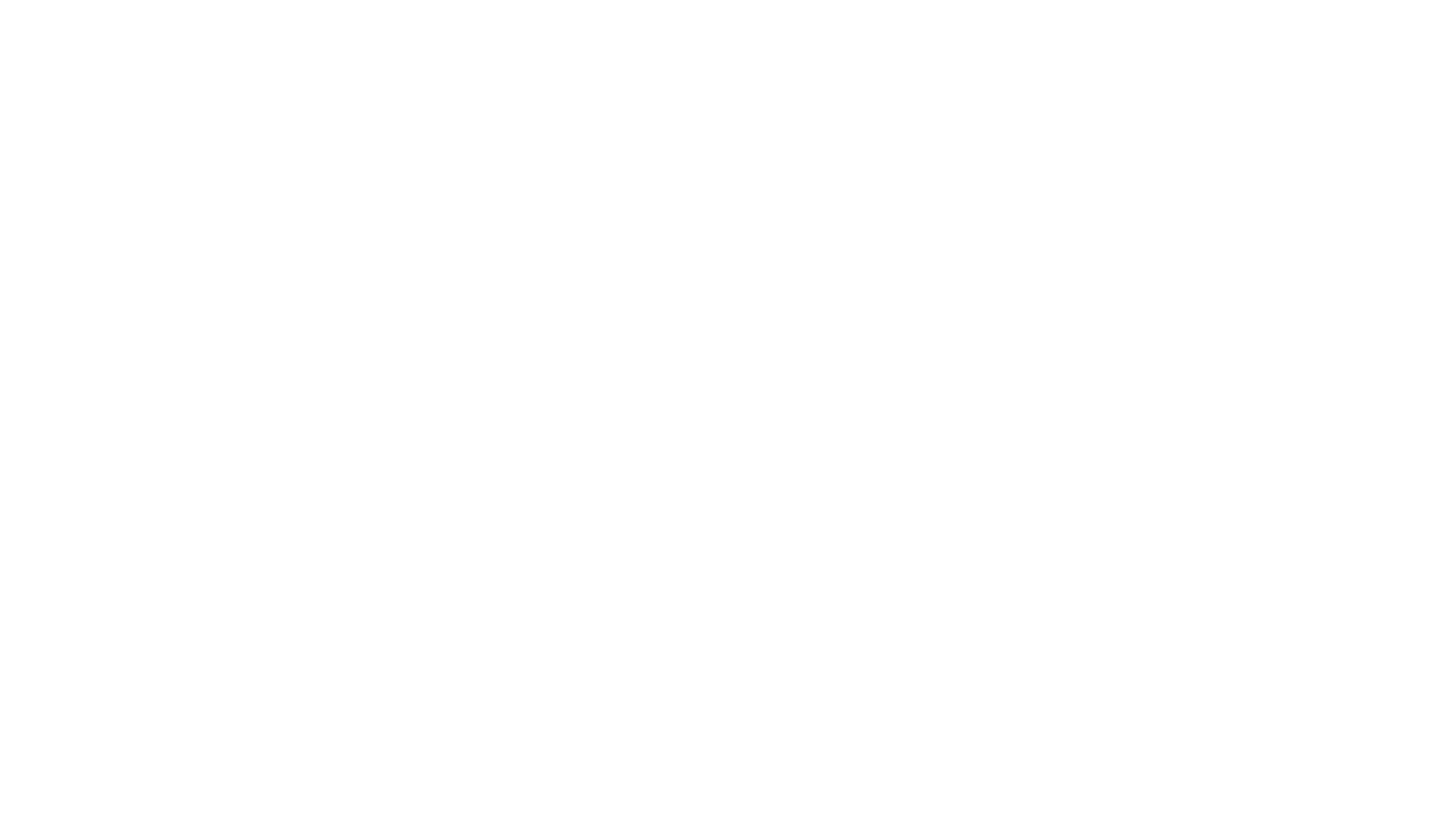 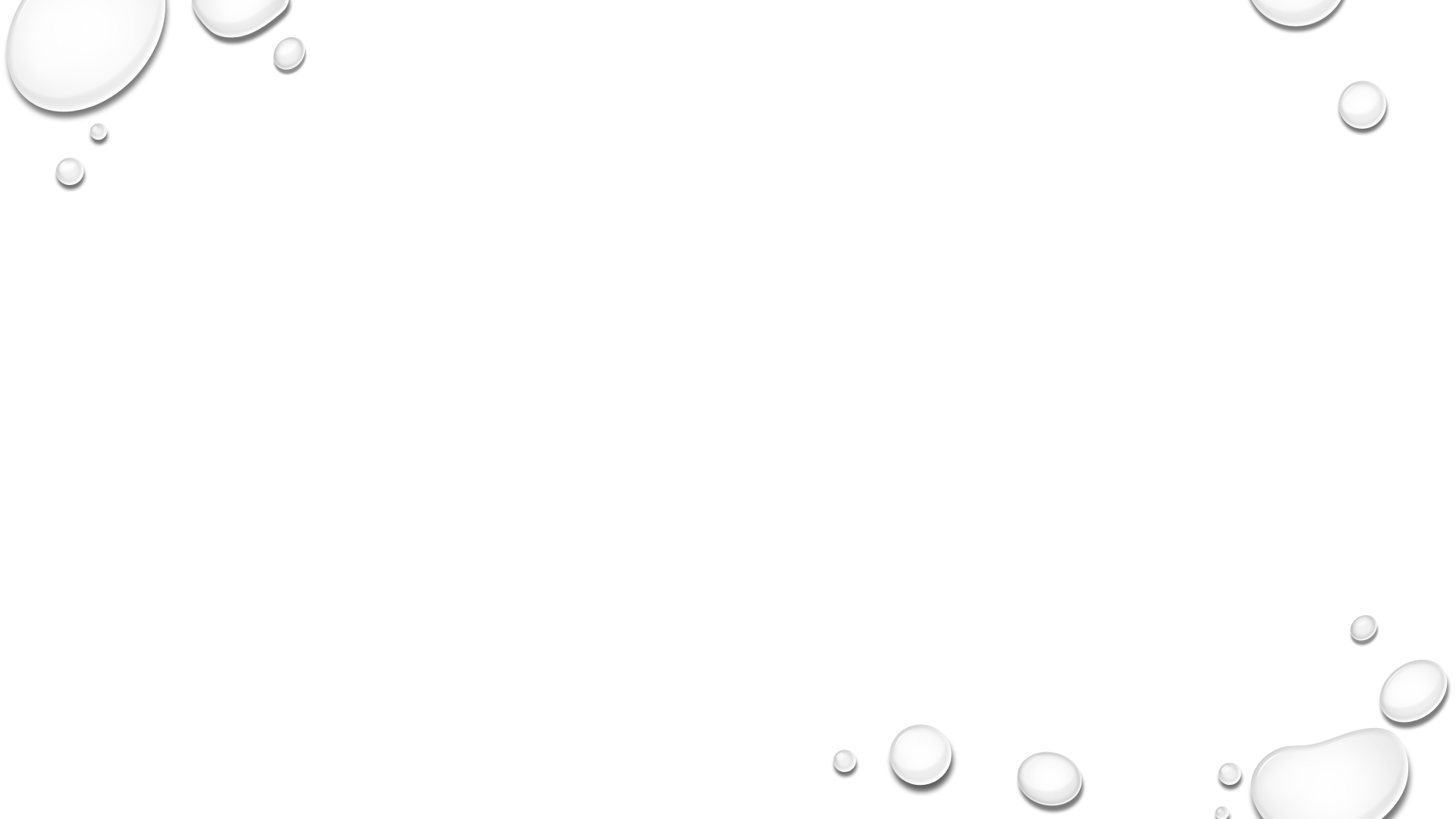 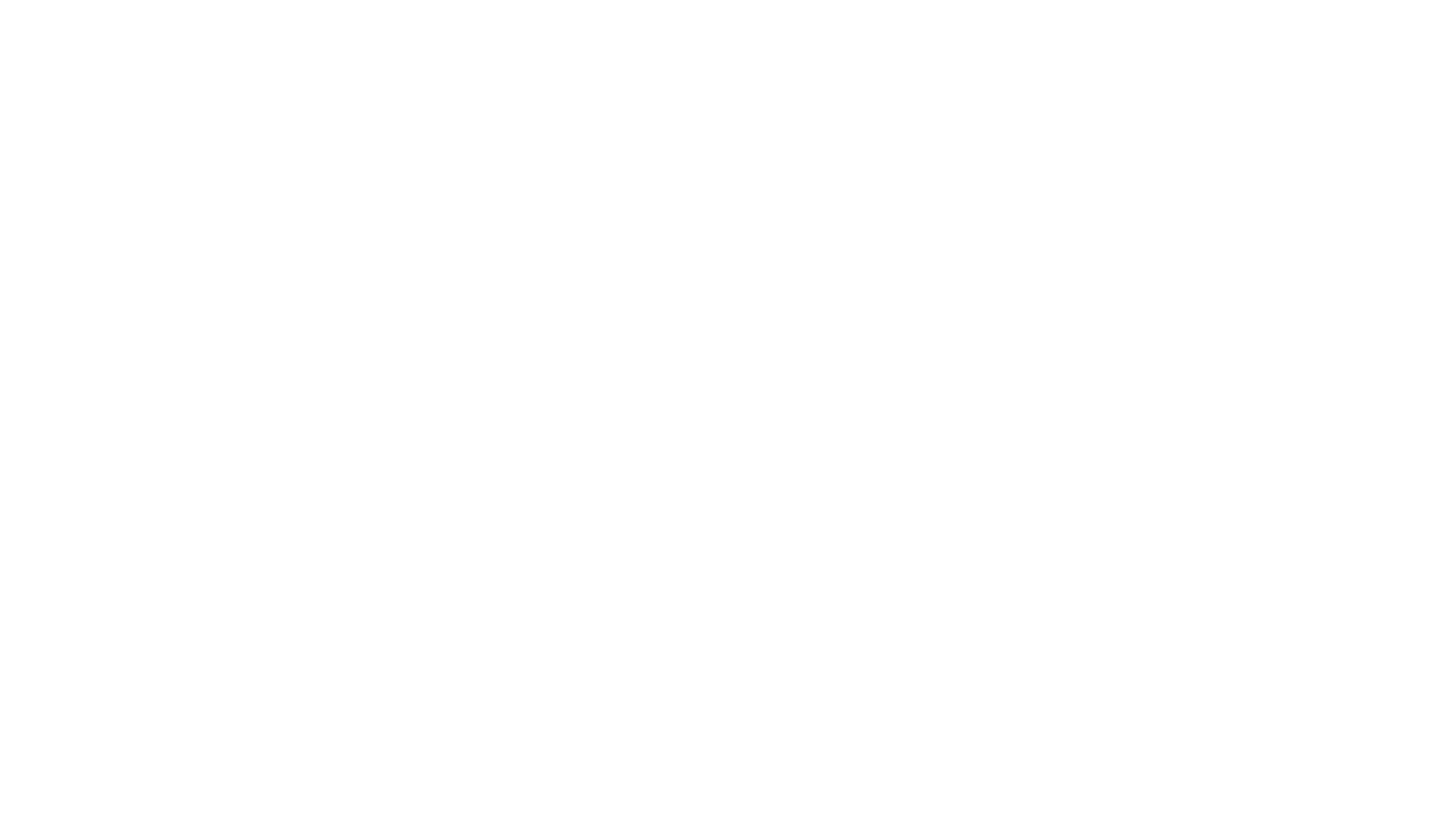 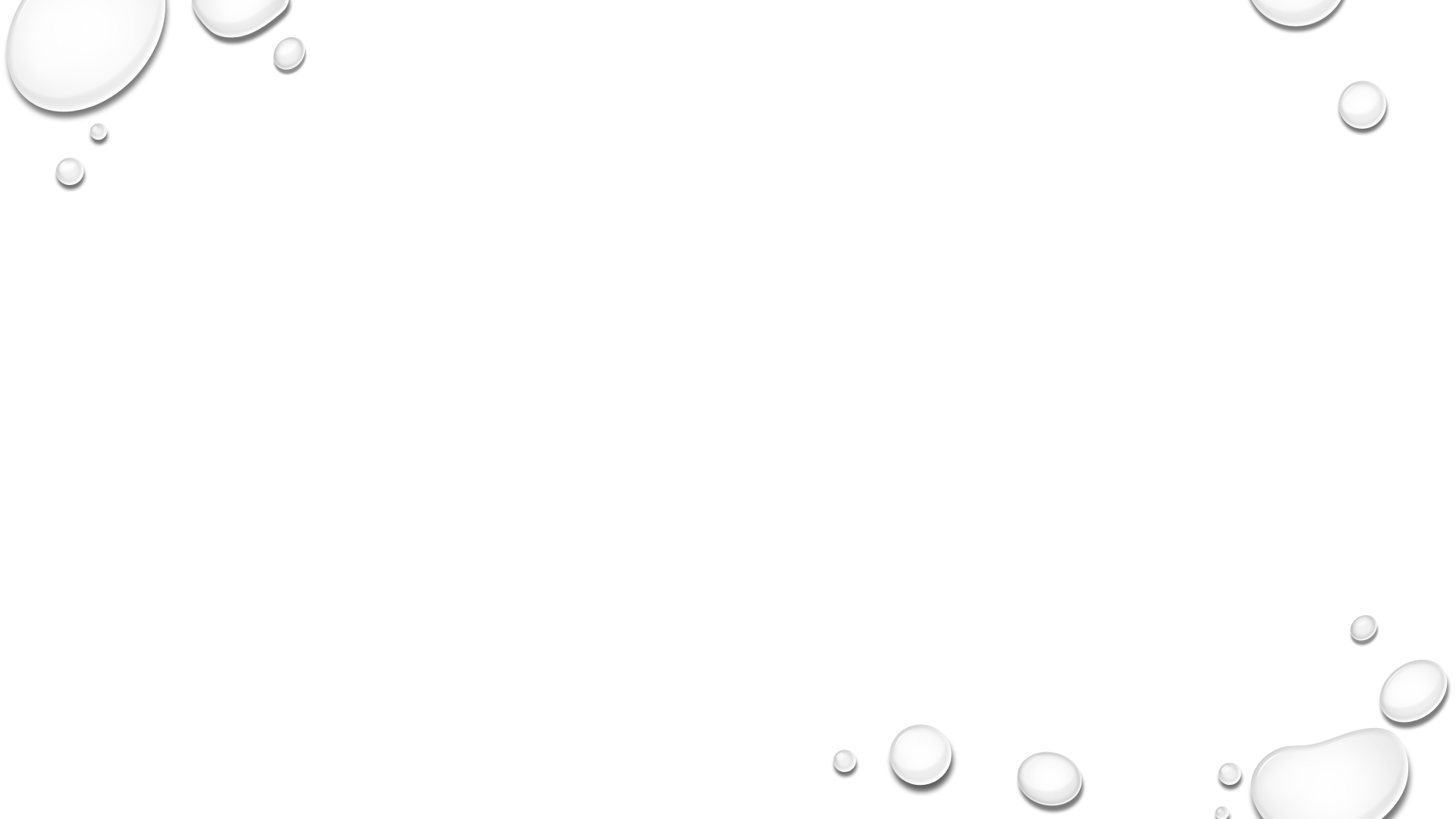 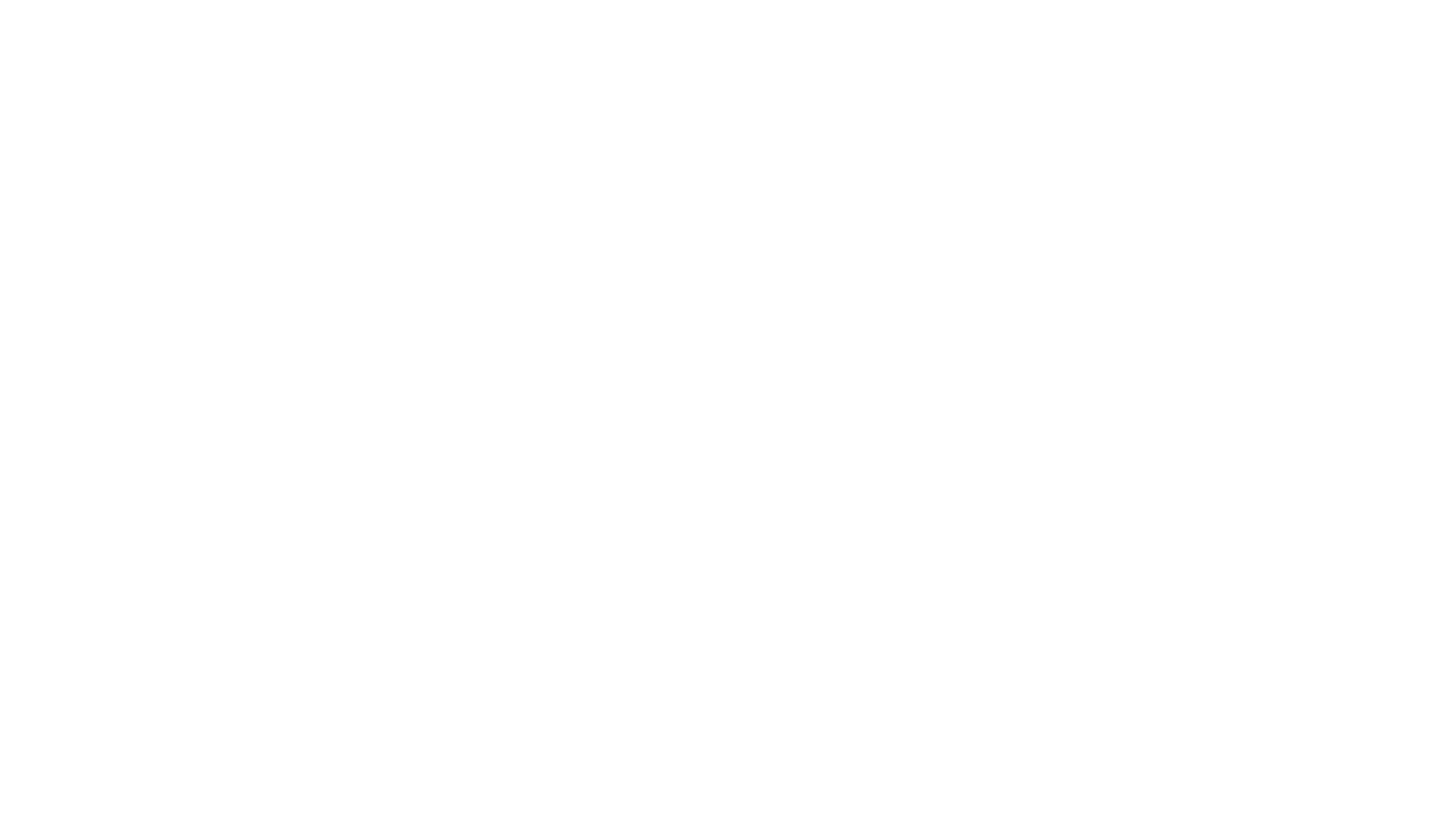 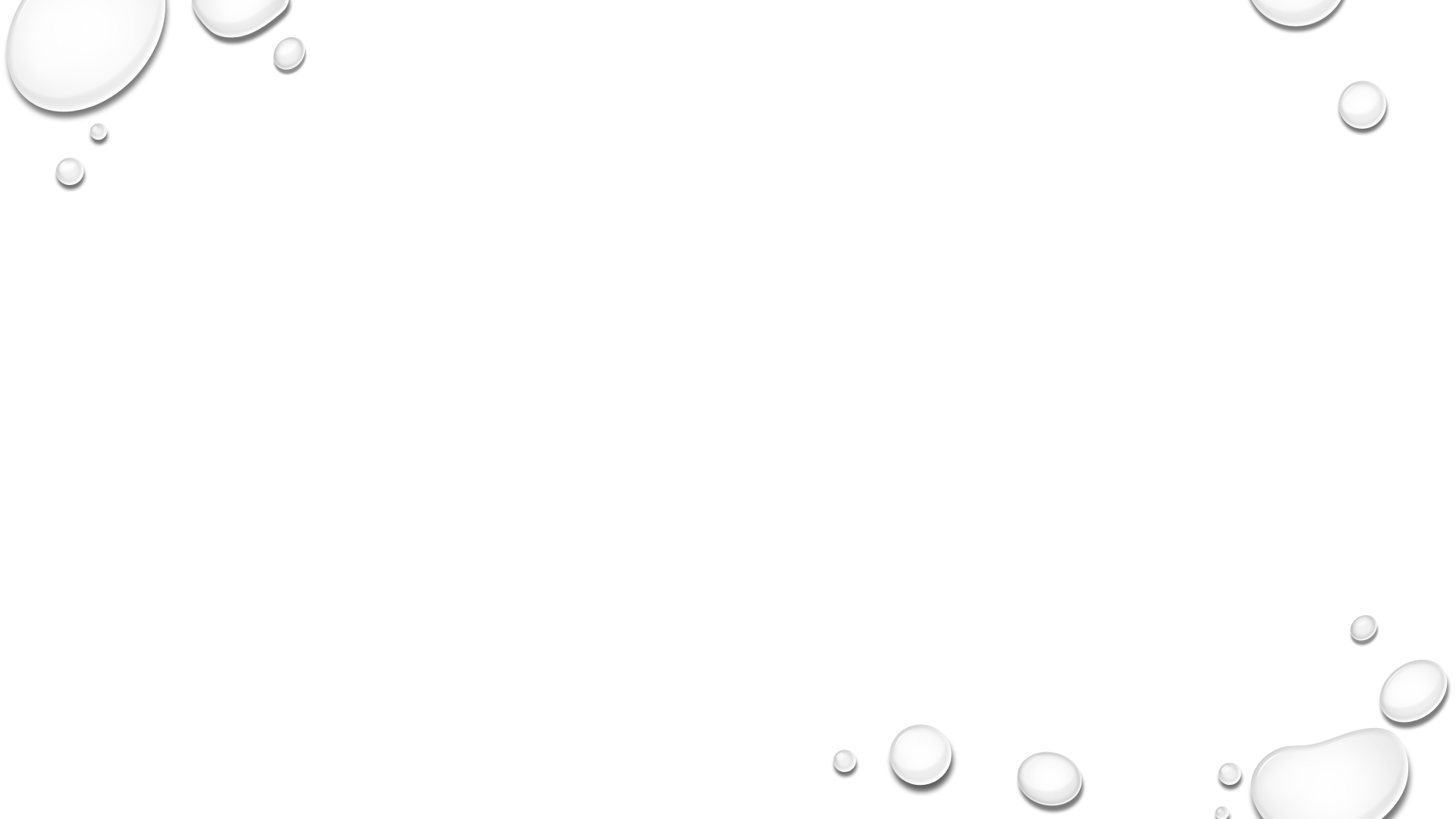